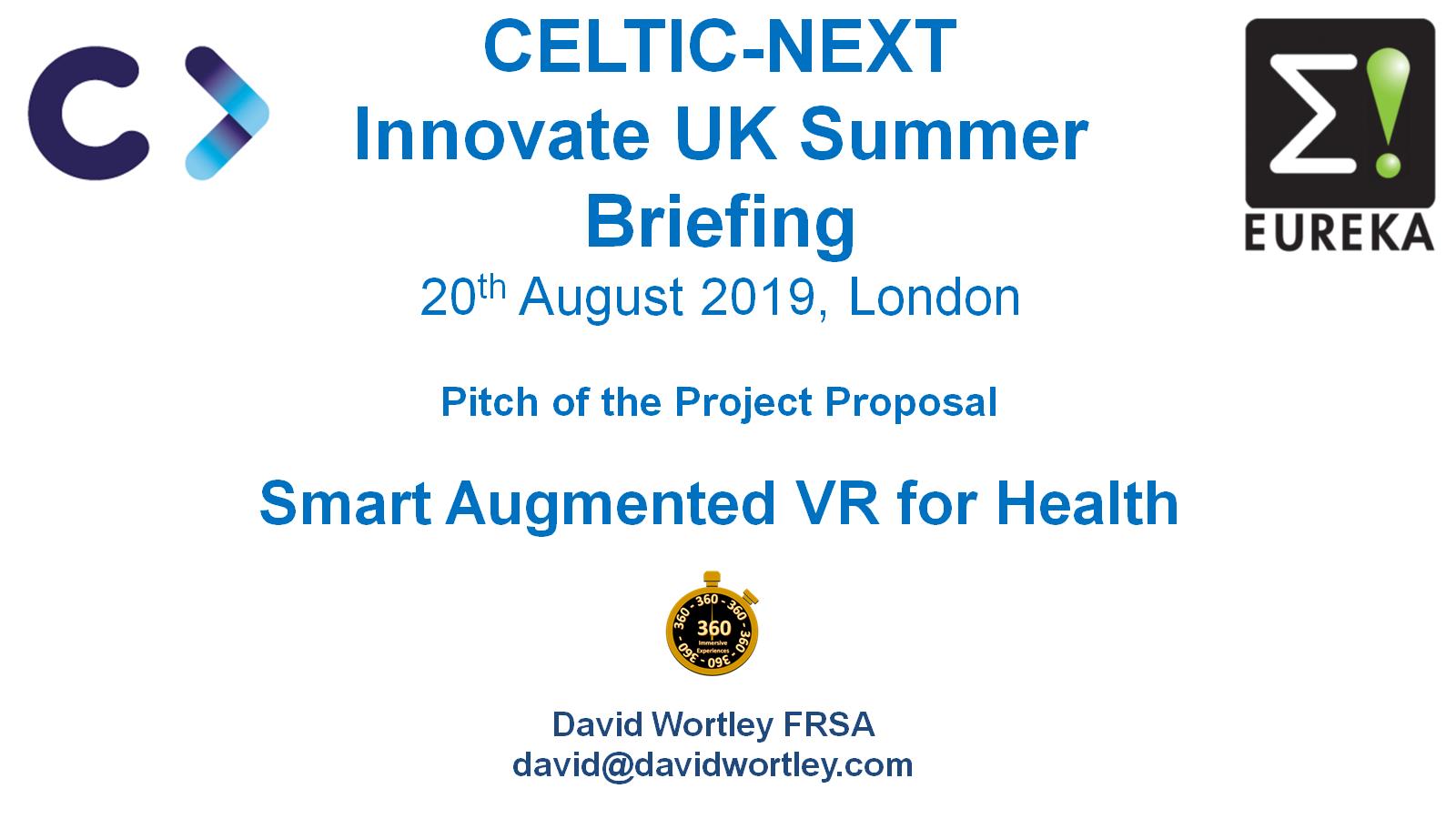 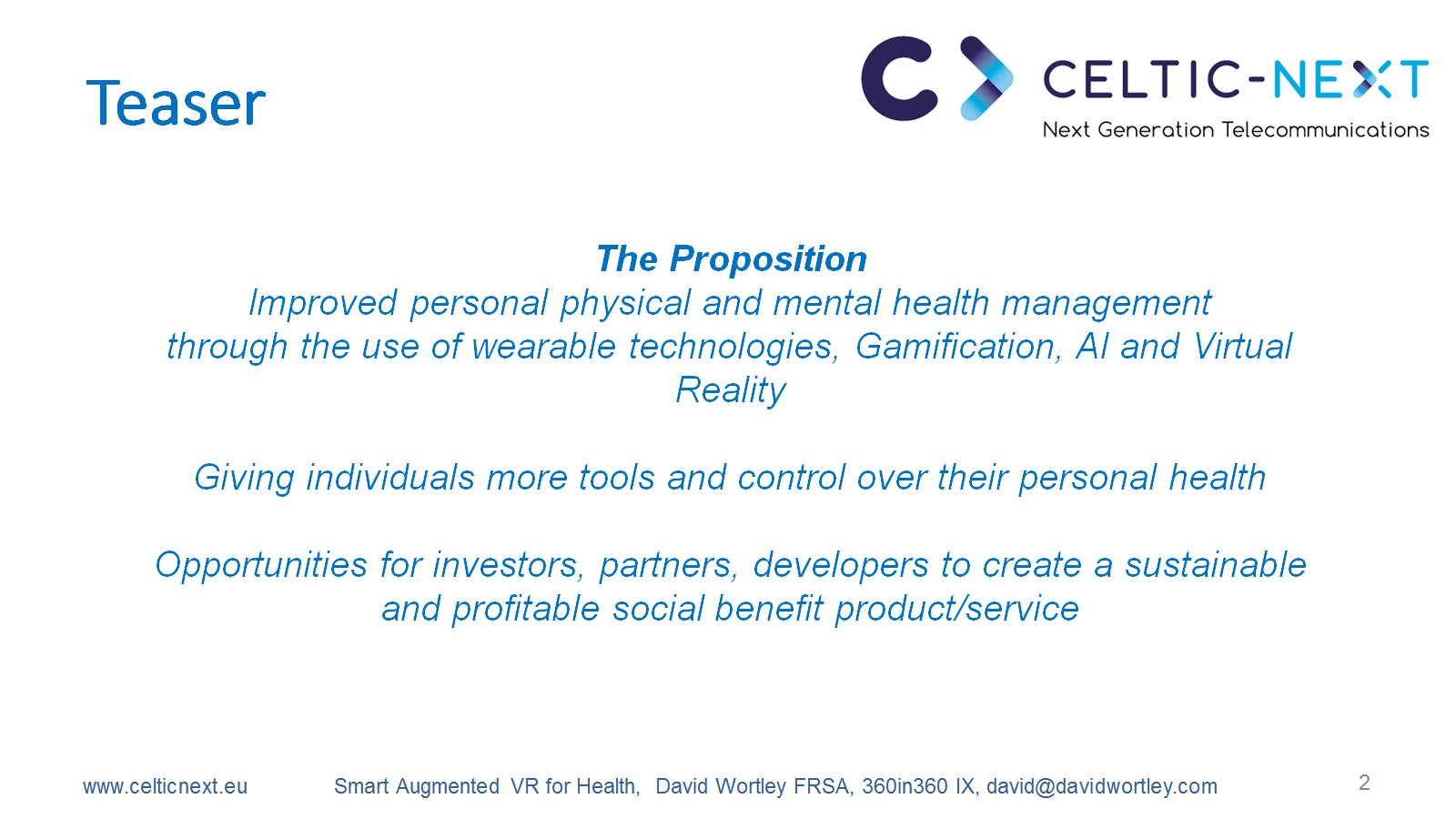 Teaser
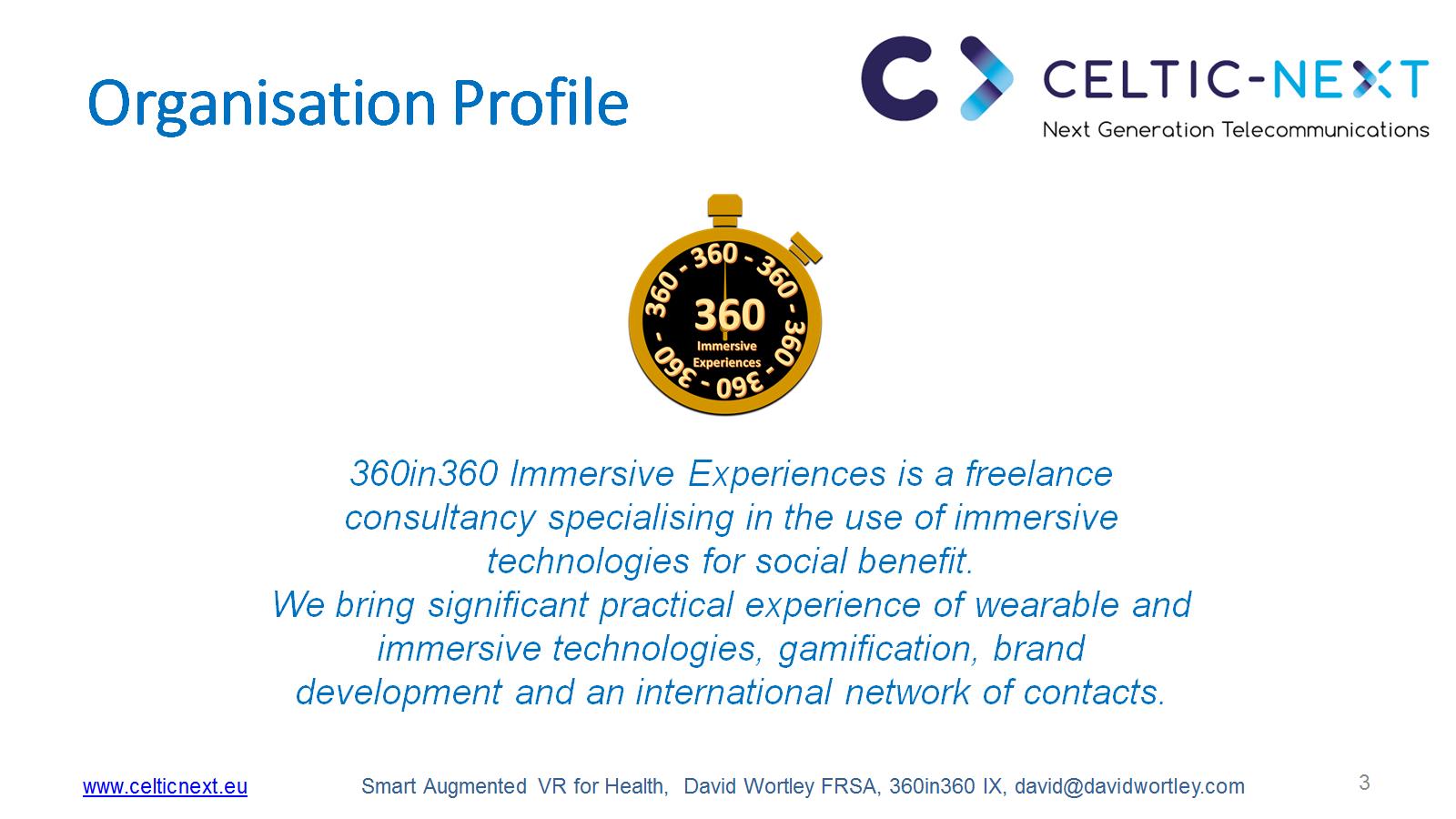 Organisation Profile
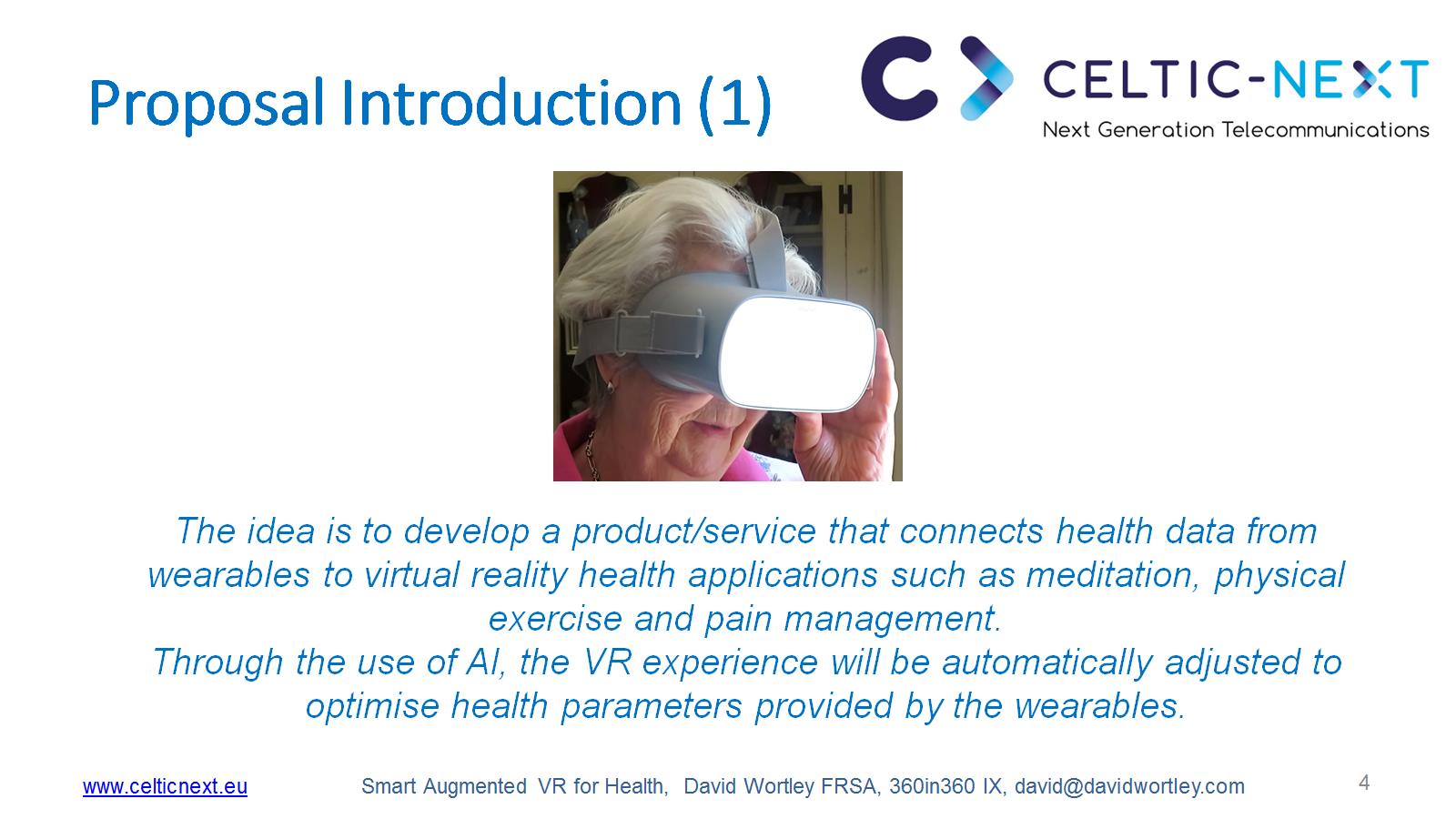 Proposal Introduction (1)
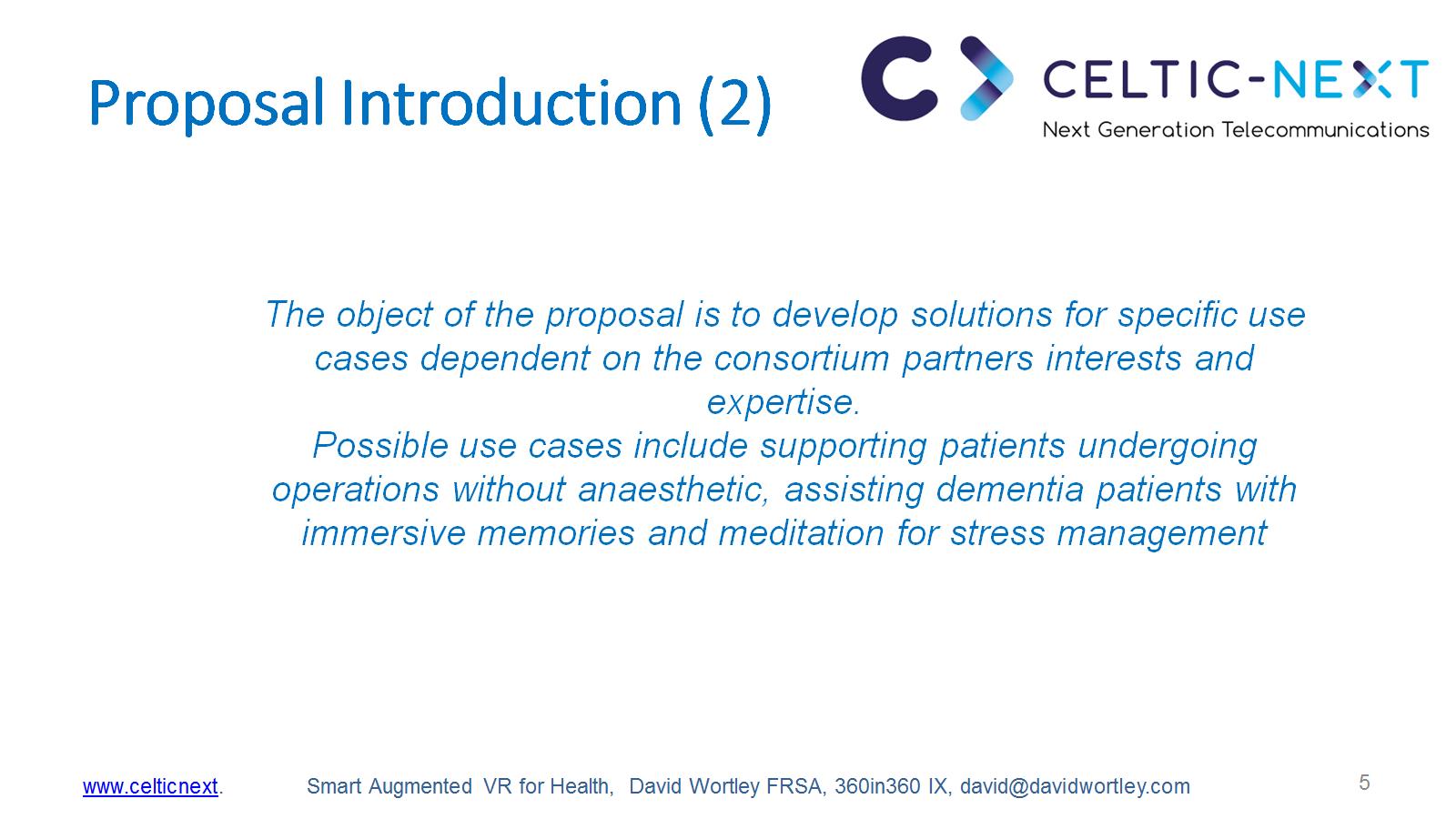 Proposal Introduction (2)
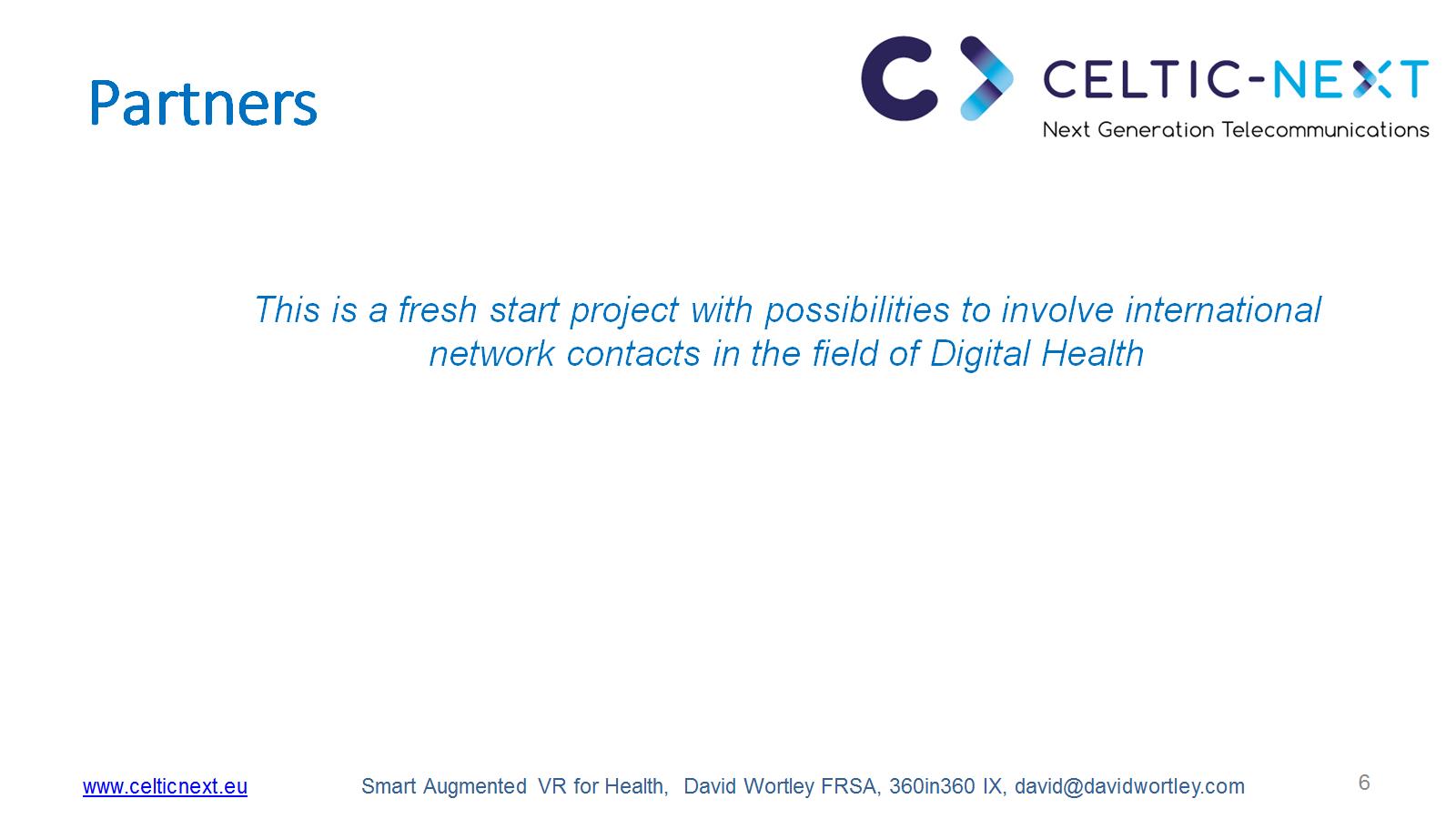 Partners
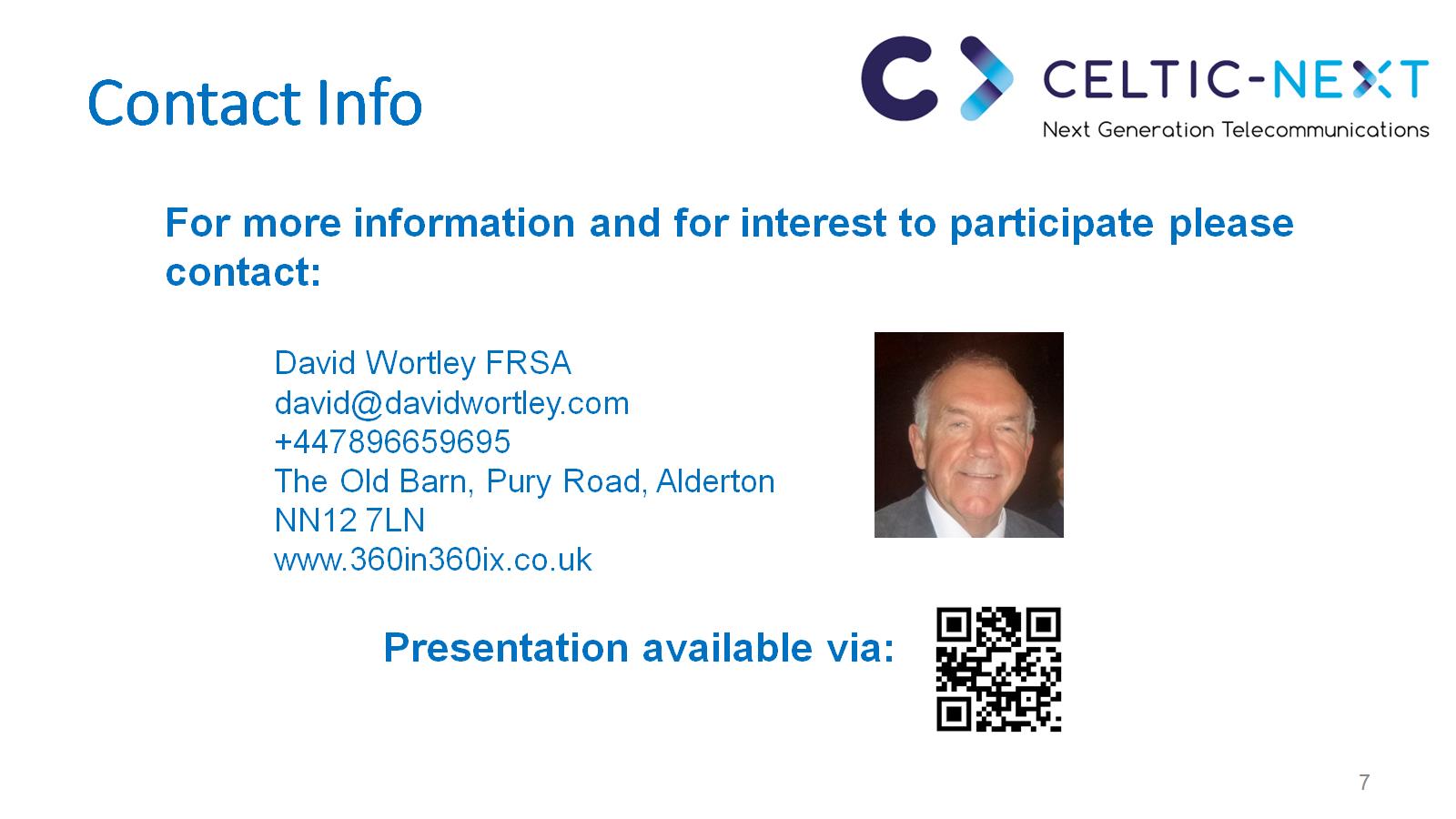 Contact Info
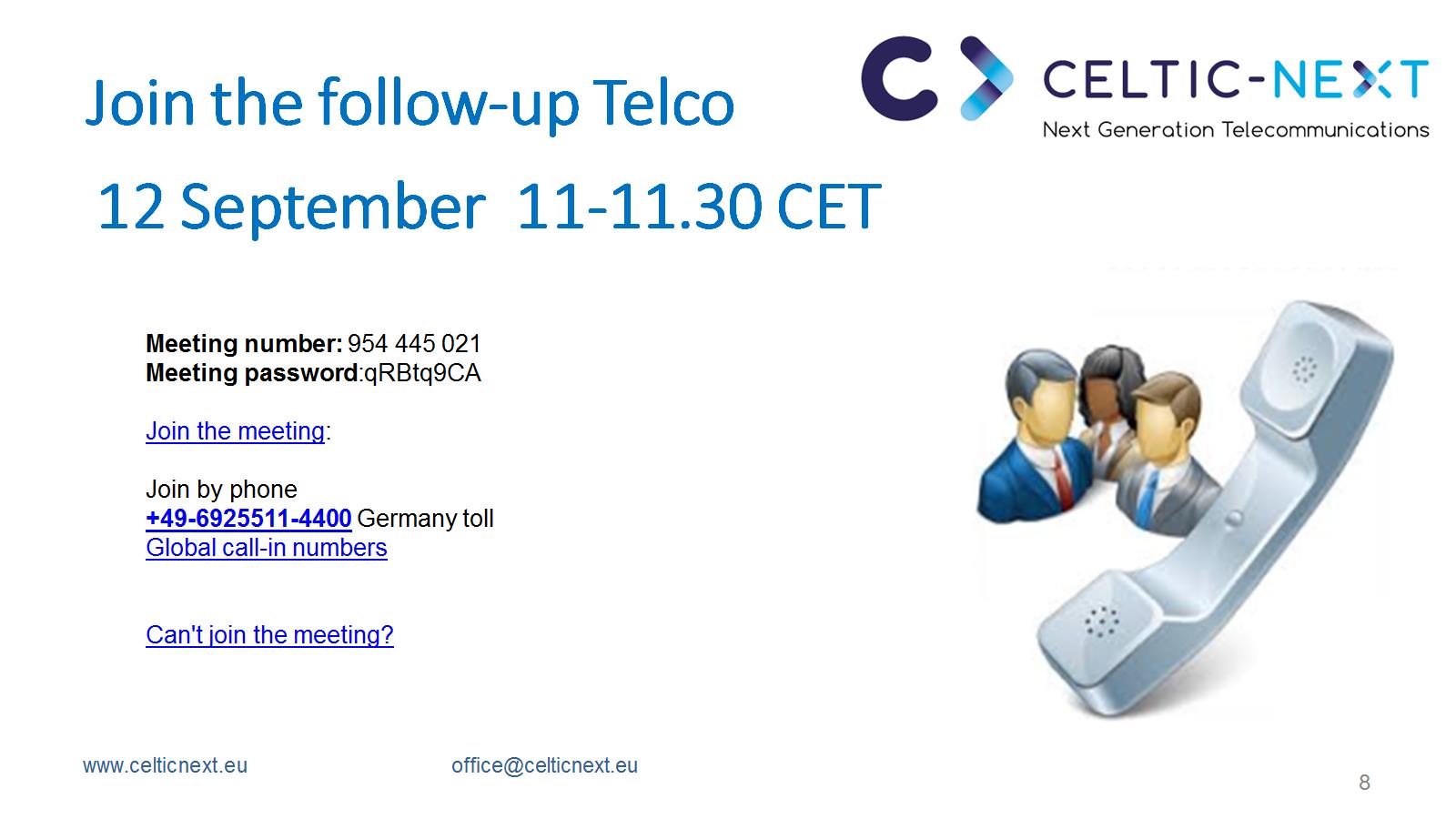 Join the follow-up Telco